بسم الله الرحمن الرحیم
اقتصاد / پایه دهم رشته علوم انسانیفصل چهارم/ اقتصاد در خانوادهدرس سیزدهم : تصمیم گیری در مخارجتولید شده در استان سیستان و بلوچستان شهرستان زابل مهدی رضایی
خرید هوشمندانه
خرید باید آگاهانه و هوشمندانه باشد
خرید هوشمندانه باعث می شود تا بیشترین منفعت را برده  و کمترین هزینه را بپردازیم
کسی که مدبرانه و هوشمندانه خرید می کند و قیمت ها و محصولات را ارزیابی می کند،
می تواند
برای خرید هوشمندانه، مراقب باشیم که نقش اجتماعی خود را در میدان اقتصاد فراموش نکنیم
با صرفه جویی، کالاها و خدمات باکیفیت تری تهیه کند
مراحل خرید هوشمندانه
مشکل و مسئلة خودمان را دقیق مشخص کنیم که دقیقا به چه چیزی نیاز داریم؟  بررسی کنیم که آیا آنچه می خواهیم ، واقعا  نیاز است یا خواسته ؟ و از چه راه هایی می شود آن را برطرف کرد
مشخص کنید که به چه میزان قرار است هزینه کنیم
مشخص کنیم که چه گزینه هایی در سطح پولی که شما میخواهیم هزینه کنیم ، وجود دارد
آن ویژگی هایی از کالای هدف ( کالای مورد نظر ) را که بیشتر برایمان مهم است مشخص کنیم
با استفاده از جدول خرید مقایسه ای ، گزینه های مختلف را بررسی و با هم مقایسه کنیم
در مرحله آخر انتخاب کرده و خرید کنیم
در خرید مقایسه ای لازم است عوامل مختلفی را در نظر بگیریم این عوامل عبارتند از : 
تفاوت در ویژگی ها 
اندازه ها
کیفیت محصول
هویت محصول
عملکرد آن
قیمت
خدمات پس از فروش
خرید مقایسه ای
خرید مقایسه ای جنبه ای و نوعی از خرید هوشمندانه به حساب می آید
منظور از خرید مقایسه ای : 
فرایند بررسی قیمت ها و ویژگی های محصولات مشابه قبل از تصمیم گیری برای خرید است. 

برای کالاهای گران تر و پیچیده تر، نیاز بیشتری به خرید هوشمندانه وجود دارد تا گزینه های مختلف را قبل از انتخاب با هم مقایسه کنید.
در خرید مقایسه ای باید انتخاب را به گونه ای انجام دهیم که اقتصاد ما، خانواده و جامعه، بیشترین منفعت و کمترین هزینه را ببرد
خرید مقایسه ای به ترتیب و طی مراحل زیر انجام می شود
تعریف مسئله
شامل بیان اینکه واقعاً برای رفع چه مشکل یا حل چه مسئله ای نیاز به خرید و مصرف داریم
فهرست گزینه ها
شامل مواردی که می تواند مشکل را رفع یا مسئله را حل کند.
تعیین معیارها
معیارهایی که عملا برای افراد هنگام انتخاب مهم است
ارزیابی
شامل سنجش گزینه ها بر اساس معیارهای مختلف که بر اساس تنظیم یک جدول انجام می شود
تصمیم گیری
انتخاب گزینه نهایی
* در فرآیند خرید مقایسه ای مهم ترین کار تنظیم جدولی است که بر اساس آن گزینه های مختلف خرید را بر اساس معیارهایی که برای ما مهم است ، با هم می سنجیم تا در نهایت تصمیم گیری کرده و دست به انتخاب بزنیم
مزایا و منافع خرید مقایسه ای
می توانیم بخشی از پول خود را پس انداز کنیم؛ زیرا در صورت مقایسه درست معمولا هزینه کمتری پرداخت می شود
با خرید مقایسه ای، ویژگی ها یا ارزش بیشتری را با همان مقدار پول دریافت می کنیم.
با خرید مقایسه ای محصولی با کیفیت و با عملکرد بهتر می خریم
با خرید مقایسه ای درباره گزینه هایی از آن کالا که قبلا از آنها مطلع نبودیم، آگاه می شویم
با خرید مقایسه ای، نسبت به خرج كردن پول خود احساس آرامش بيشتري می کنیم
معایب خرید مقایسه ای
خرید مقایسه ای زمان بر است  این زمان را می توانیم برای کسب درآمد، انجام کارهای سرگرم کننده یا رسیدگی به خانواده صرف کنیم
ممکن است خرید مقایسه ای هزینه بر باشد، مانند هزینه هایی که برای تماس تلفنی یا سوخت خودرو برای بازدید از فروشگاه های مختلف صرف می کنیم
ممکن است پس انداز حاصل از خرید مقایسه ای، به ویژه برای اقلام با قیمت پایین، کمتر از هزینه های زمان، بنزین یا سایر هزینه های دیگر برای کسب اطلاعات باشد.
روش های فروش
در فرآیند داد و ستد و خرید و فروش کالاها و خدمات ، فروشندگان از روش ها و فنون مختلفی برای تحریک و تشویق خریداران به خرید کالا و خدمات استفاده می کنند. 


استفاده از این روش ها با هدف : 
اقناع خریداران و جلب نظر آنان در خرید کالا و خدمات از سوی فروشندگان انجام می شود.



آشنایی با این فنون و روش ها می تواند به ما در تصمیم گیری درست و انجام یک خرید هوشمندانه  کمک کند.
روش های متفاوت فروش 


تعریف و تبلیغ ویژگی ها
ایجاد نیاز به مصرف
اغراق در کیفیت کالا
اعلام حراج ( فصلی – هفتگی و ... )
ارائه کالای رایگان در قبال خرید (یکی بخر دو تا ببر)
ارائه درصدهای متفاوت برای تخفیف و .....
داشتن اصل و الگو در خرج کردن، یک ضرورت است
الگوی خرج کردن
داشتن الگویی برای خرج کردن، علاوه بر آنکه نشان دهنده شخصیت منطقی و عقلانی فرد است ، به وی در برنامه ریزی اقتصادی نیز کمک می کند
در این مورد ، قناعت داشتن و ساده زیستی از عوامل مهمی است که کمک می کند تا هم بخشی از درآمد خود را برای مصارف مهم تر پس انداز کنیم و هم با آرامش روحی و روانی، انتخاب اقتصادی مناسبی را در زندگی تجربه کنیم
در ارتباط با الگوی خرج کردن ، هستند افرادی که آرامش و لذت را در خرج کردن و استفاده بیشتر از کالاها و حتی به رخ کشیدن آن می بینند.  این ویژگی و شیوه خرج کردن افراد که با نام مصرف گرایی و تجمل گرایی ( مخارج تجملی ) شناخته می شود ، از سوی برخی از اقتصاددانان و جامعه شناسان به عنوان بیماری توصیف شده است
قناعت به معنای تلاش نکردن در راه توسعه اقتصادی زندگی نیست؛ بلکه به معنای ترک حرص و طمع و رضایت درونی از نعمت هایی است که خداوند در اختیارمان قرار داده است
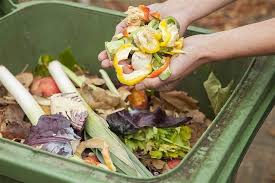 مصرف مسئولانه
همه ساله بخشی از کالاهای تولید شده بدون بهره برداری صحیح تلف می شوند. بعضی گزارش ها نشان از آن دارد که در ایران اتلاف موادغذایی بسیار فراتر از متوسط جهانی است


هرگونه تضییع یا اتلافی که قابل پیشگیری باشد، اسراف محسوب می شود


به عبارت دیگر : 
اسراف عبارتست از اتلاف و دور ریز منابع و کالاها و تلف شدن آن ها بدون بهره 
برداری صحیح
دورریز، تضییع و اتلاف

مصرف در معصیت

مصرف فراتر از سطح زندگی عمومی

مصرف فراتر از توان مالی یا شأن

عدم رعایت اولویت در به کارگیری سرمایه های شخصی و ملی 

از جمله معیارهای شناسایی اسراف هستند.
مصرف: به معنای تغییر و تبدیل چیزی به چیز دیگر است
یکی از روش های مصرف مسئولانه، روش « ۶  ب » است

بهینه مصرف کردن

بازیافت

بازسازی

بازداشتن ( از اسراف و زیاده روی )

باز تفکر ( کالای دیگر )

باز مصرف ( استفاده چندباره از کالا )
مصرف مسئولانه : 
مصرفی است که اجازه می دهد، چرخه تبدیل ها و تغییرات طبیعی همواره ادامه پیدا کند و متوقف نشود
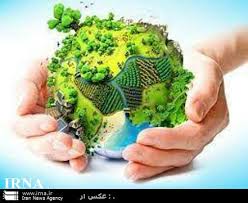 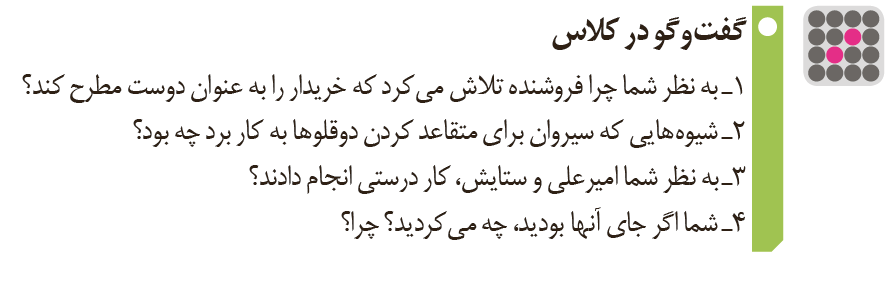 صفحه ۱۴۲
۳ – بله زیرا :
قیمت کالای انتخاب شده از میزان پولی که قرار بود آن ها هزینه کنند ، بیشتر بود
به گفته فروشنده کالا خارجی بود و با معیارهای امیر علی و ستایش که ایرانی بودن محصول بود ، مطابقت نداشت
 
۴ – ابتدا بررسی های بیشتری در مورد مکان و فروشگاه های مناسب برای خرید انجام می دهیم و در این ارتباط در مورد ویژگی های مورد نظر از جمله قیمت و کشور سازنده محصول اطلاعات دقیق تری کسب می کردیم تا دچار مشکل امیرعلی و ستایش نشویم. در واقع به دلیل تکمیل و دقیق نبودن بررسی های اولیه ستایش ، دچار معایب روش خرید هزینه ای شدند. مثل تحمیل هزینه کرایه ماشین و هزینه بر و زمان بر شدن فرآیند خرید.
۱ – فروشنده جهت ایجاد اطمینان و القاء حس دوستی به خریدار این کار را انجام داد تا با ایجاد رابطه ( دوستی ) خریدار را اقناع و اطمینان او را جلب و در نهایت او را به خرید ترغیب کند.
 
۲ – 
مطرح کردن خریدار به عنوان دوست
برجسته کردن مزایای محصول ( مارک بودن مانتو ) ( خارجی بودن جنس )
ارائه تخفیف برای کالا
پیشنهاد ویژه برای خرید کالا ( پیشنهاد خرید پیراهن با تخفیف به امیر علی ) 
ایجاد اطمینان برای خریدار از مناسب بودن قیمت و کیفیت کالا (من خودم برای خانومم از اینا بردم )
با توجه به بررسی مجموع معیارهای انتخاب کالا ، به نظر می رسد خرید یخچال ایرانی ، خریدی هوشمندانه به حساب می آید. ( فرآیند خرید هوشمندانه از طریق خرید مقایسه ای )
داشتن معیارهایی برای خرید هوشمندانه باعث می شود تا :

 اولاً مشکل و مسئله ما به خوبی روشن شود و معلوم شود تا دقیقا به چه چیزی نیاز داریم ، بنابراین از خریدهای غیرضروری و از روی هوس یا تمایل جلوگیری می شود.
دوماً به طور دقیق مشخص می کنیم که به چه میزان می خواهیم هزینه کنیم ، بنابراین از خریدهای خارج از توان مالی و برنامه مخارج ما جلوگیری می شود. تعیین اینکه چه گزینه هایی در محدوده پولی و توان مالی ما وجود دارد ما را با انتخاب های جدیدتر و مقرون به صرفه تر آشنا می کند و شرایط خرید مقایسه ای را فراهم می کند. در نتیجه این اقدمات عملا می توانیم برنامه خرید خود را  با برنامه مخارج خود ، منطبق کنیم
در پناه خدا باشید
مهدی رضایی بهمن ماه ۹۹
 
Mehdi rezaei